ENGLISH QUIZ
TEACHER CRISTIANE  
PAST TENSE
Para responder às questões a seguir você deve:Observar as imagens das cenas de filmes e séries (responder pelo que vê na imagem);Responder pelo que você já sabe/lembra (se já tiver assistido);Acessar as indicações no youtube e assistir para poder responder.
1) Did Harry fly above Hogwarts on his broom?
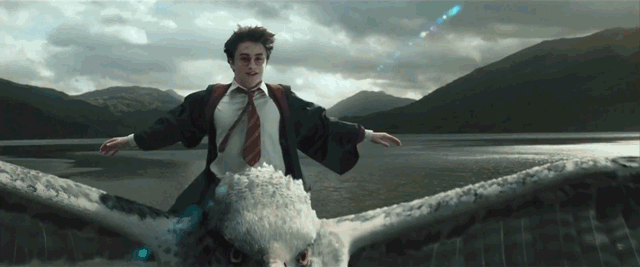 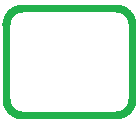 Yes, he did.
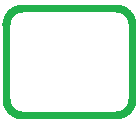 No, he didn't.
https://www.youtube.com/watch?v=MKbr3o36IpY
2) Did Brad Pitt climb a moutain at 7 years in Tibet?
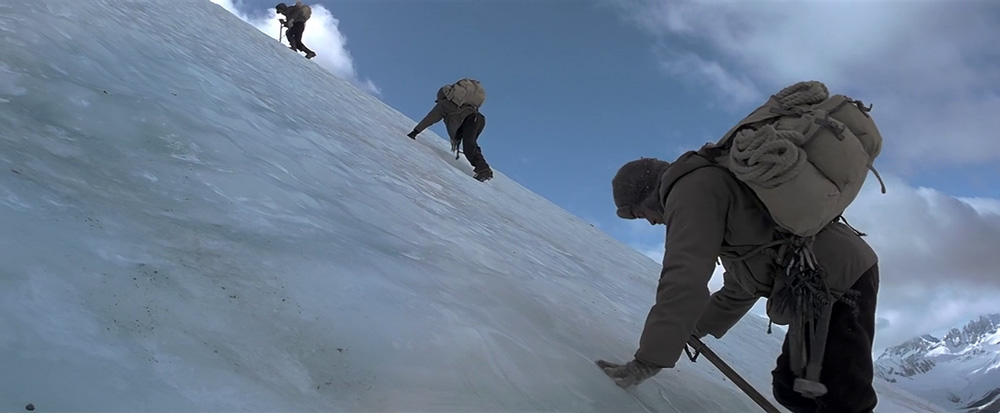 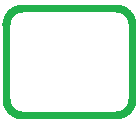 Yes, he did.
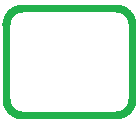 No, he didn't.
https://www.youtube.com/watch?v=1M5KtuW3jpY&t=78s
3) Did Tom Cruise pilot an airplane on Mission Impossible?
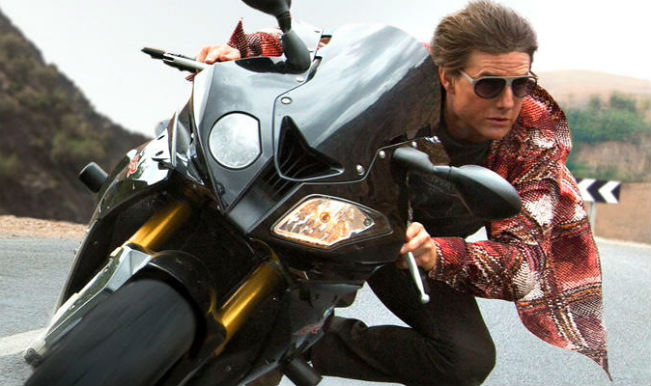 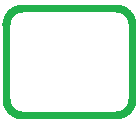 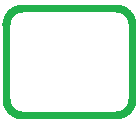 Yes, he did.
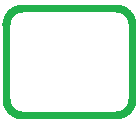 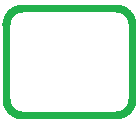 No, he didn't.
https://www.youtube.com/watch?v=91V6Xasps00
4) Did Jack draw Rose naked on Titanic?
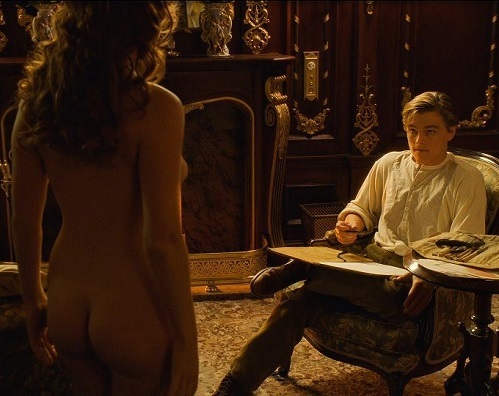 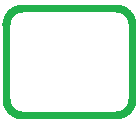 Yes, he did.
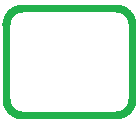 No, he didn't.
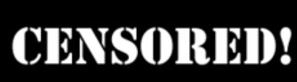 https://www.youtube.com/watch?v=YXysWEf6_U8&t=66s
5) Did Superman fight against Batman and Robim on this movie?
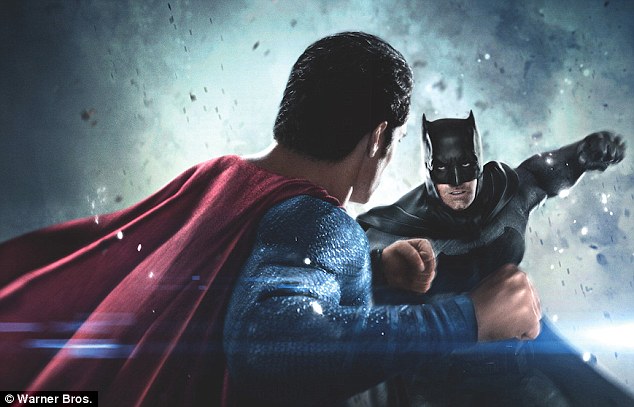 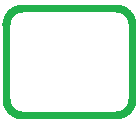 Yes, he did.
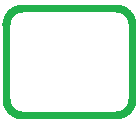 No, he didn't.
https://www.youtube.com/watch?v=X7SiuQxhAjg
6) Did Capitain America fly on Civil War?
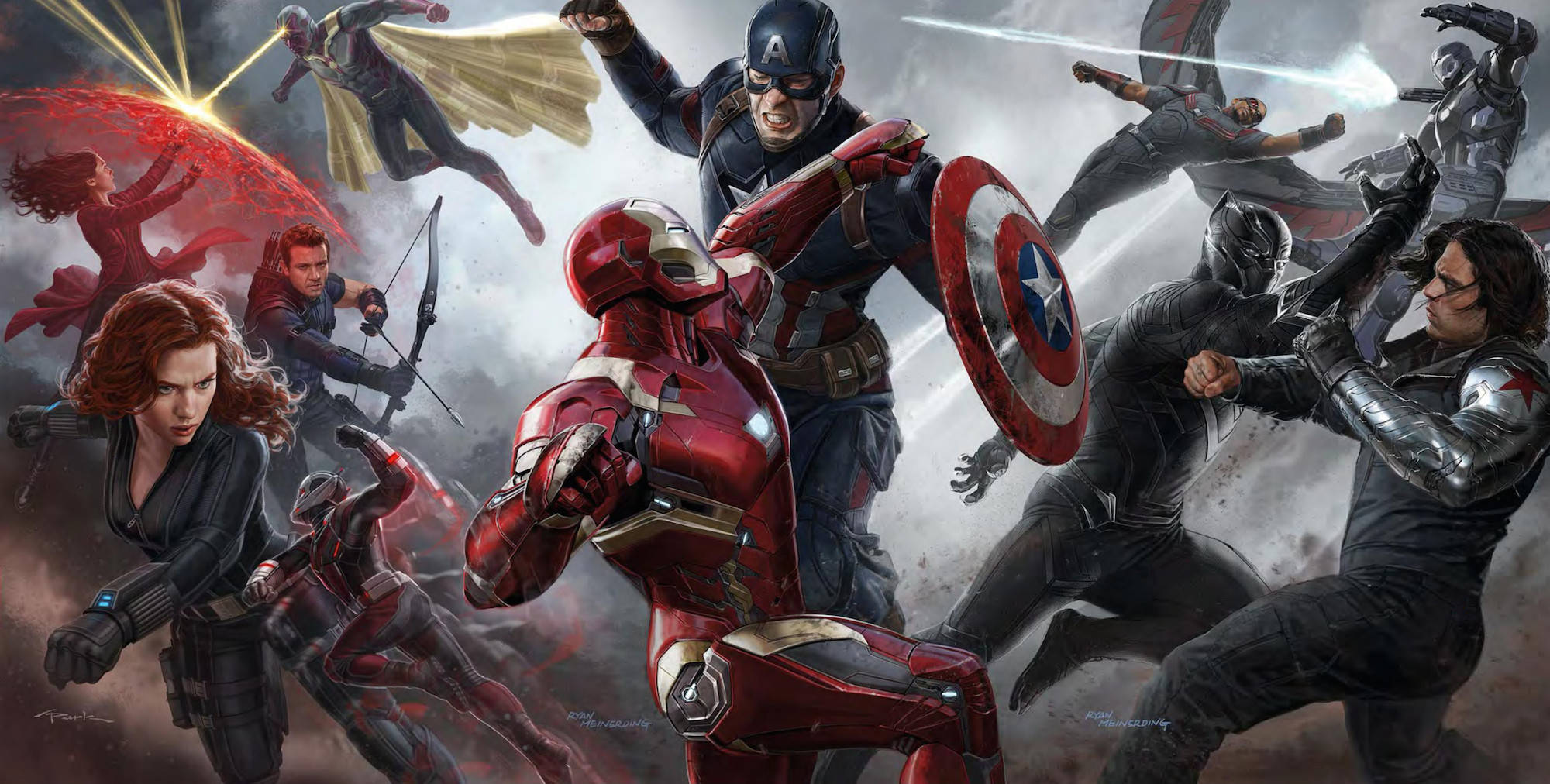 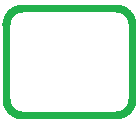 Yes, he did.
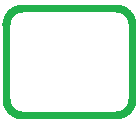 No, he didn't.
https://www.youtube.com/watch?v=cfVY9wLKltA
7) Did Wonderwoman fight against Superman on this movie?
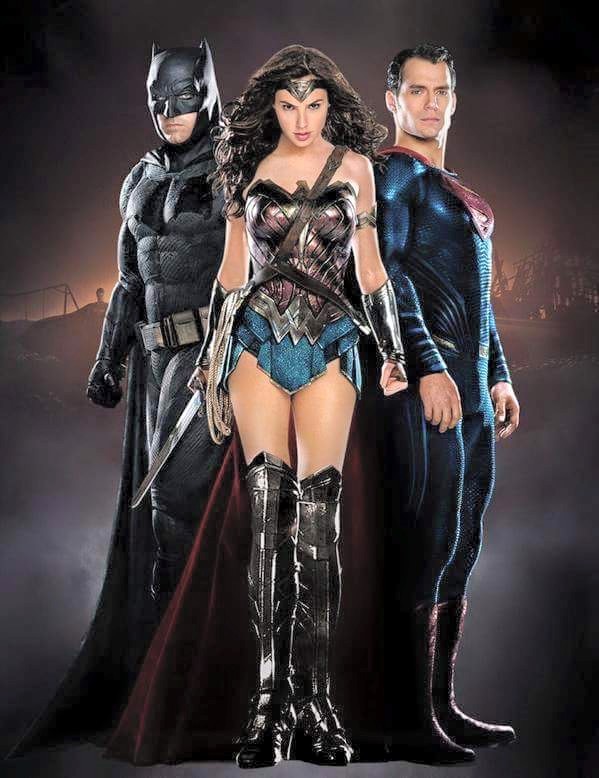 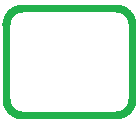 Yes, she did.
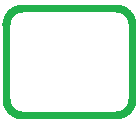 No, she didn't.
https://www.youtube.com/watch?v=uC9qU3X1JgM
8) Did Hermione jump on the lake with Ron?
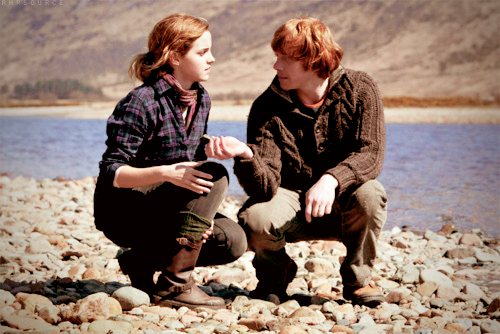 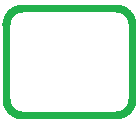 Yes, she did.
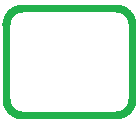 No, she didn't.
https://www.youtube.com/watch?v=8l33qmYT968
9) Did Dolly look for Nemo?
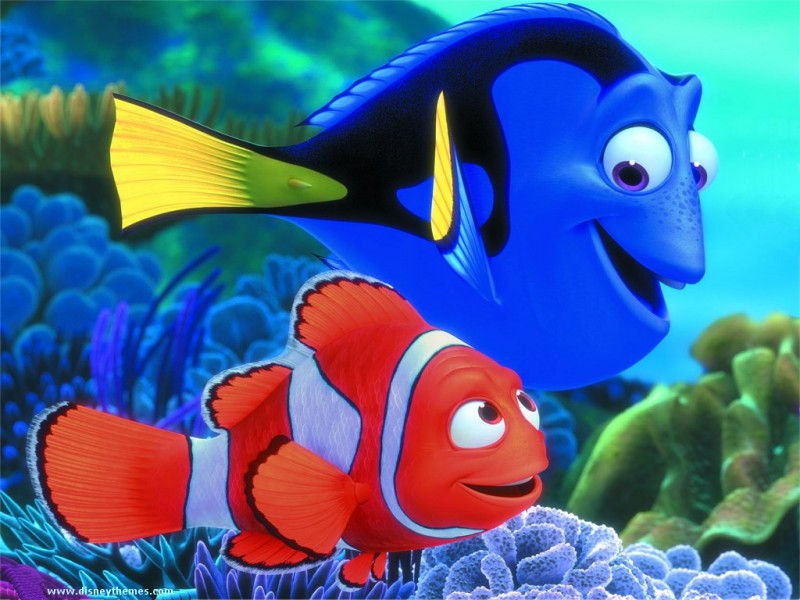 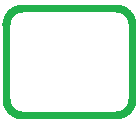 Yes, she did.
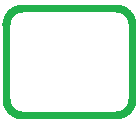 No, she didn't.
https://www.youtube.com/watch?v=9oQ628Seb9w
10) Did Ariel sing for the prince?
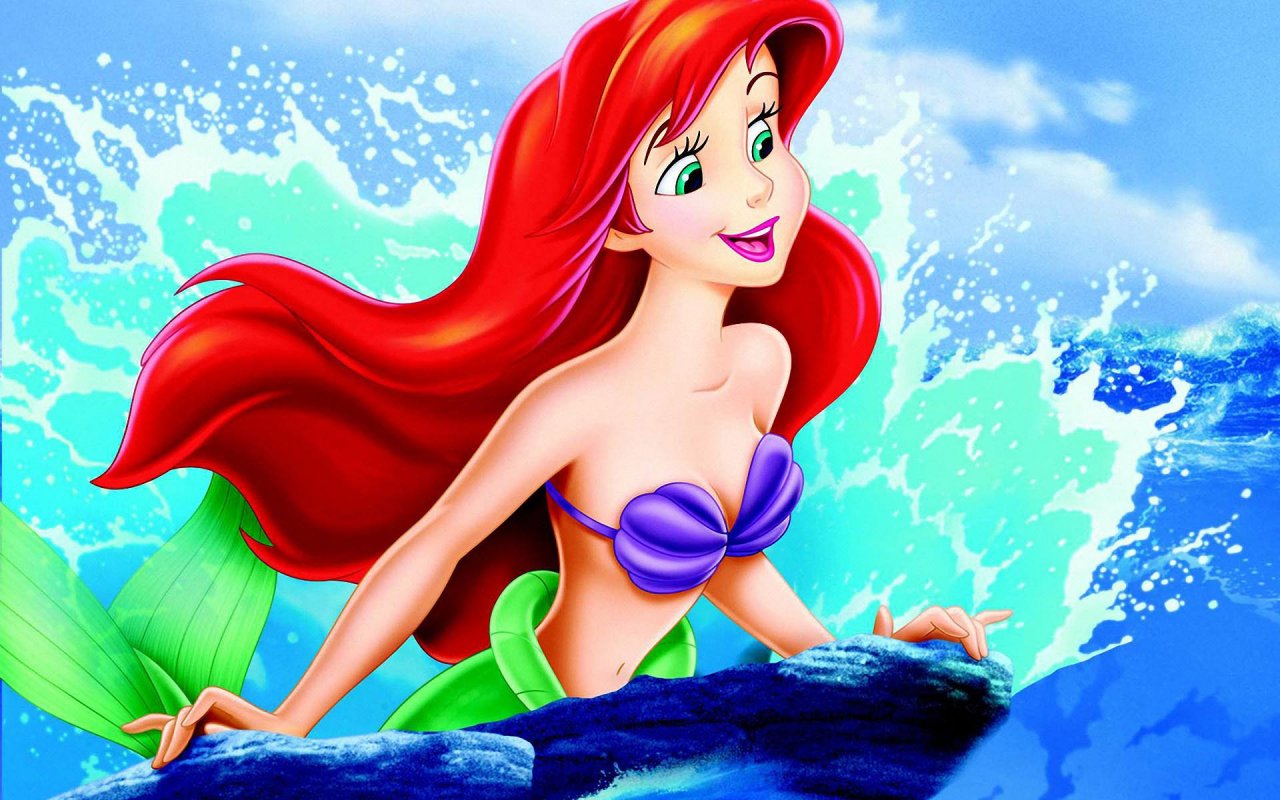 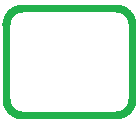 Yes, she did.
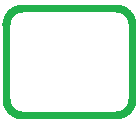 No, she didn't.
https://www.youtube.com/watch?v=laXEtI31KX8
11) What happened with Sophia in this scene?
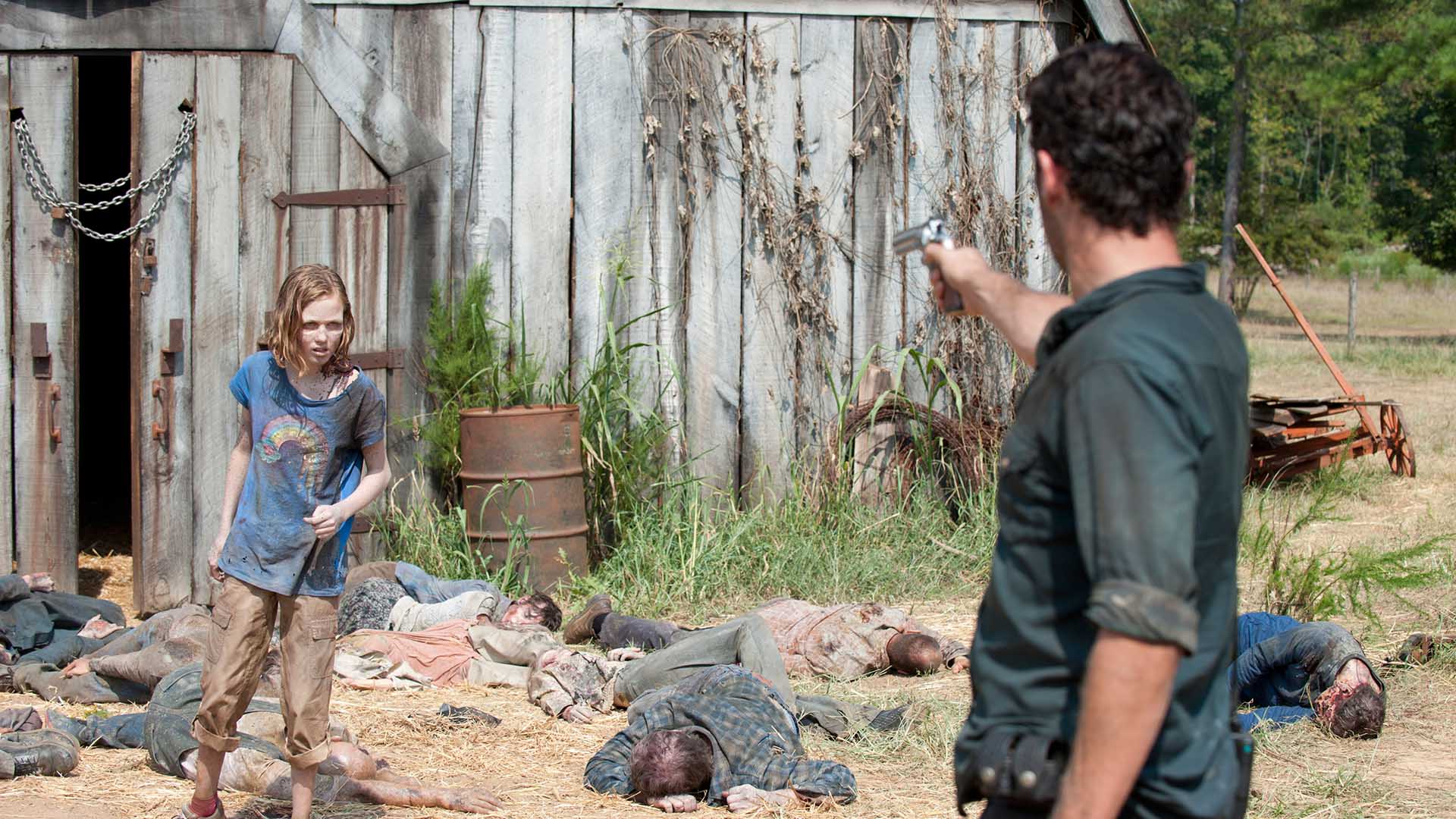 https://www.youtube.com/watch?v=jvk9R4xU2p8
12) What happened when Drogon met Jon Snow?
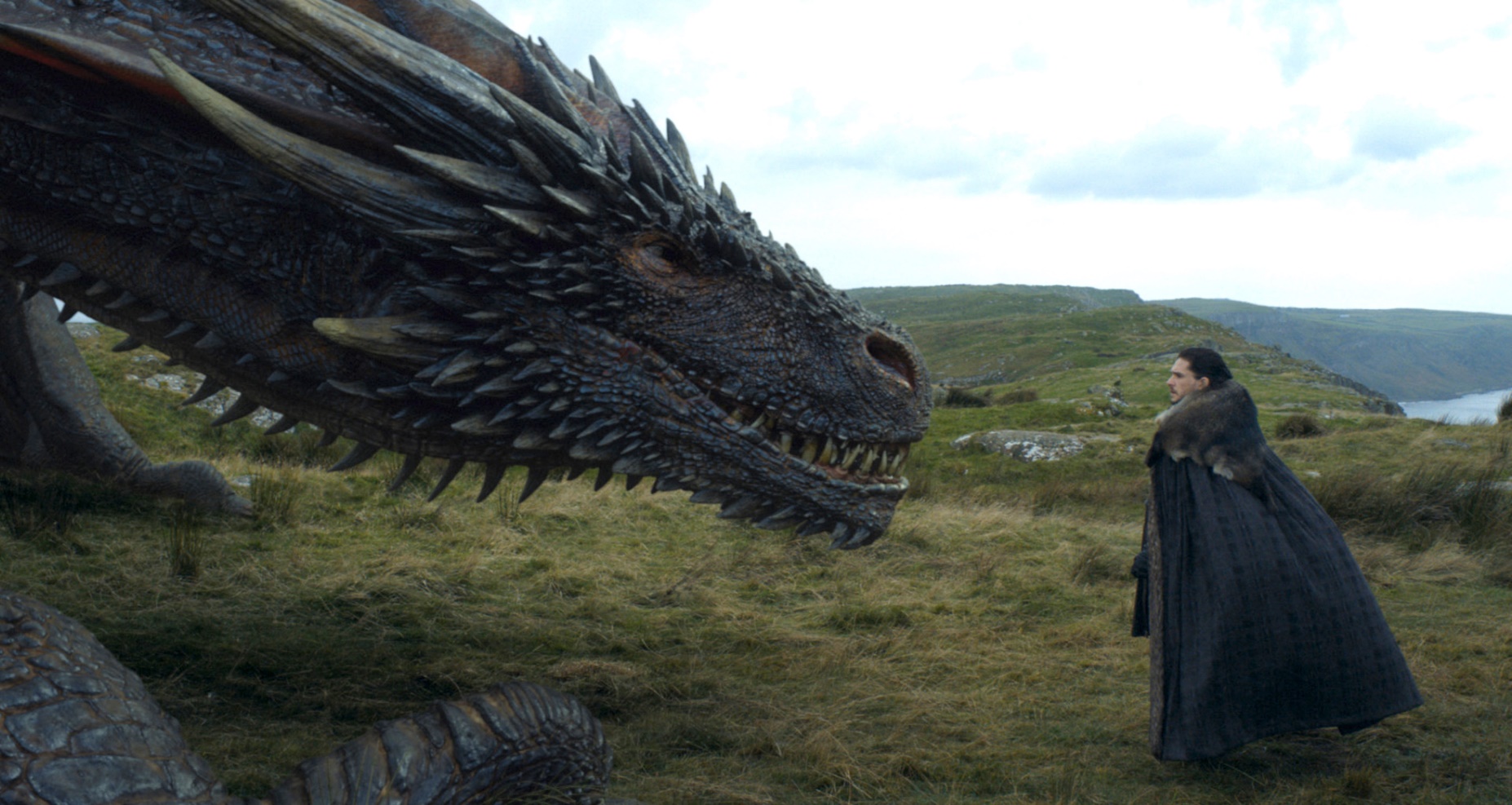 https://www.youtube.com/watch?v=rlesc2MYVoA
13) Did Jacob get to be Bella’s boyfriend in this movie? What happened?
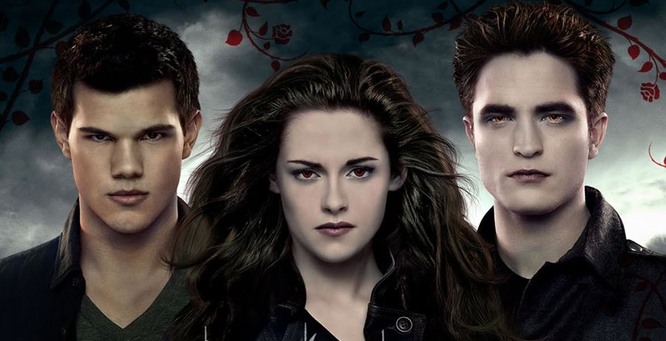 14) What did Cercei Lannister do to Missandei in this G.O.T. scene?
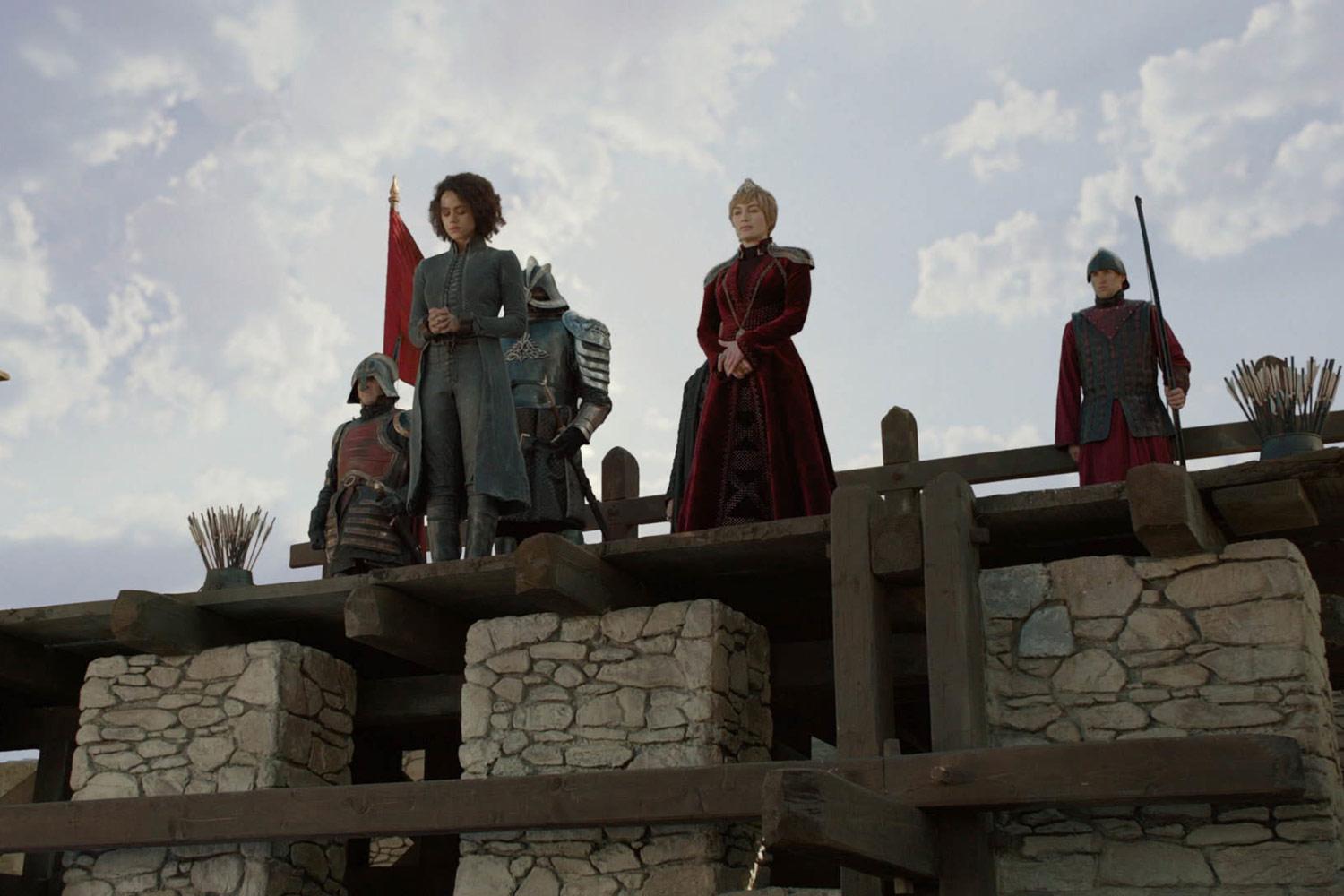 https://www.youtube.com/watch?v=AounoSj7QuQ
15) What happened when Percy Jackson met Hades?
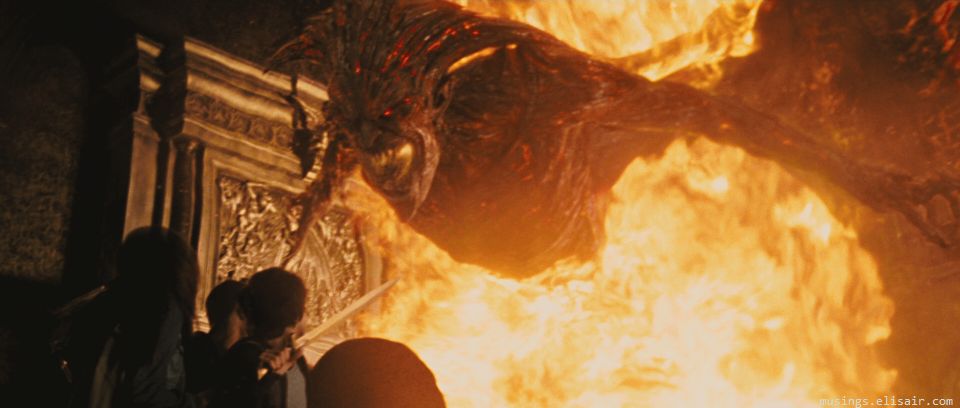 https://www.youtube.com/watch?v=smei7Si4DZU
16) What kind of transport did Capitain America use in this scene?
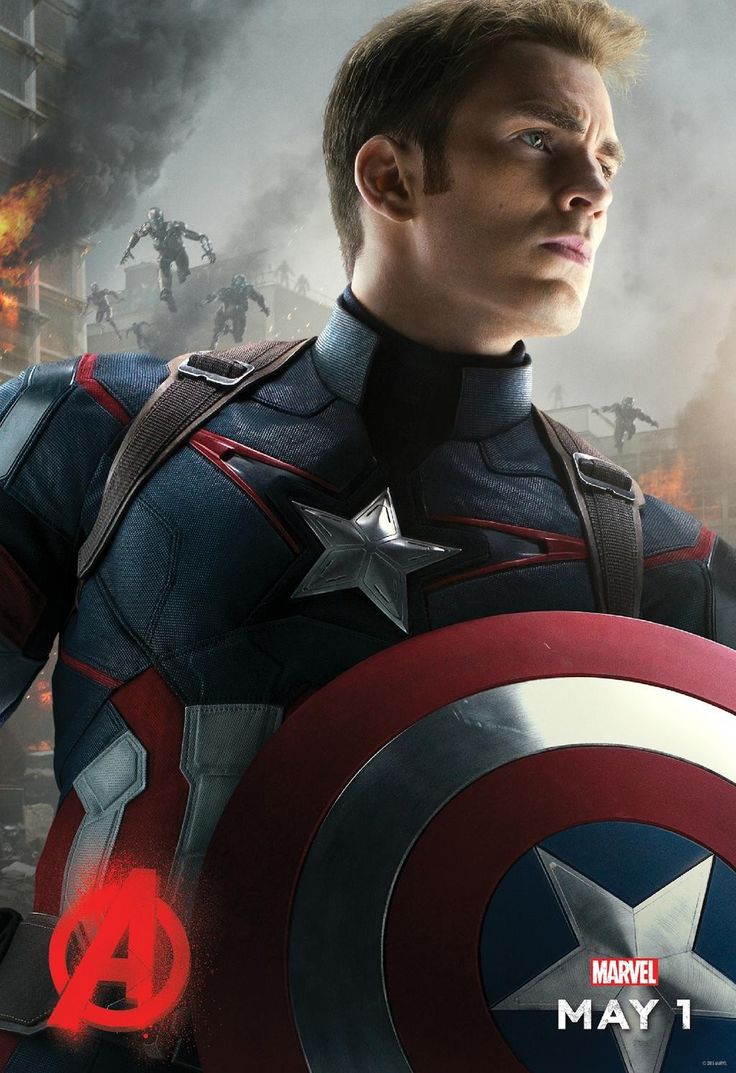 Answer with a whole sentence.
https://www.youtube.com/watch?v=8FJjh85ELYs
17) Describe what happened in this scene. Use past sentences.
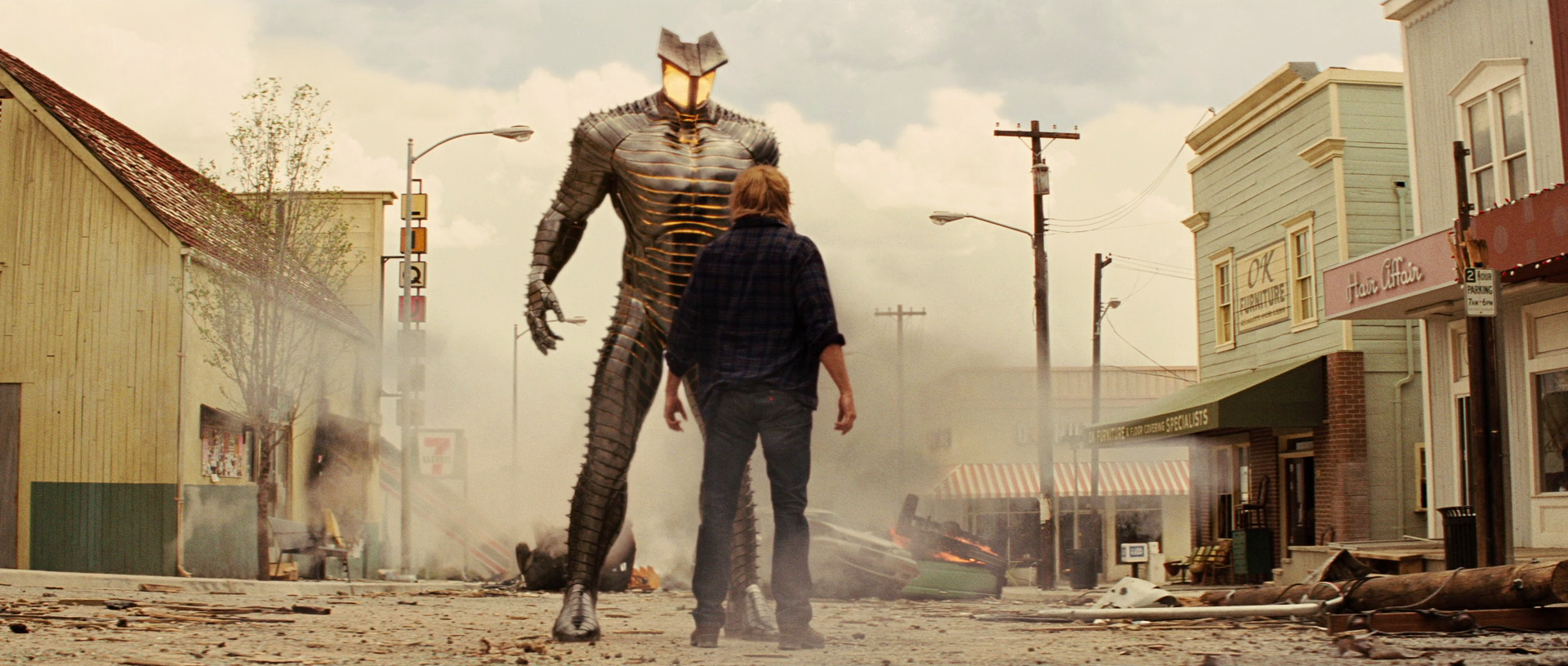 https://www.youtube.com/watch?v=smei7Si4DZU
18) Describe Eve and Wall-E first meeting – use past sentences.
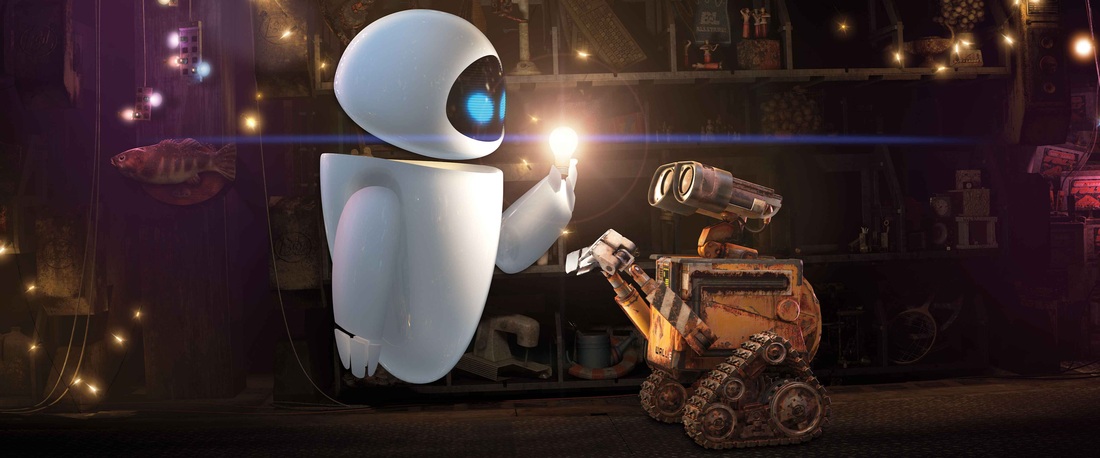 https://www.youtube.com/watch?v=vhj8ixnOeLM
19) Describe Derek’s reaction in this scene.
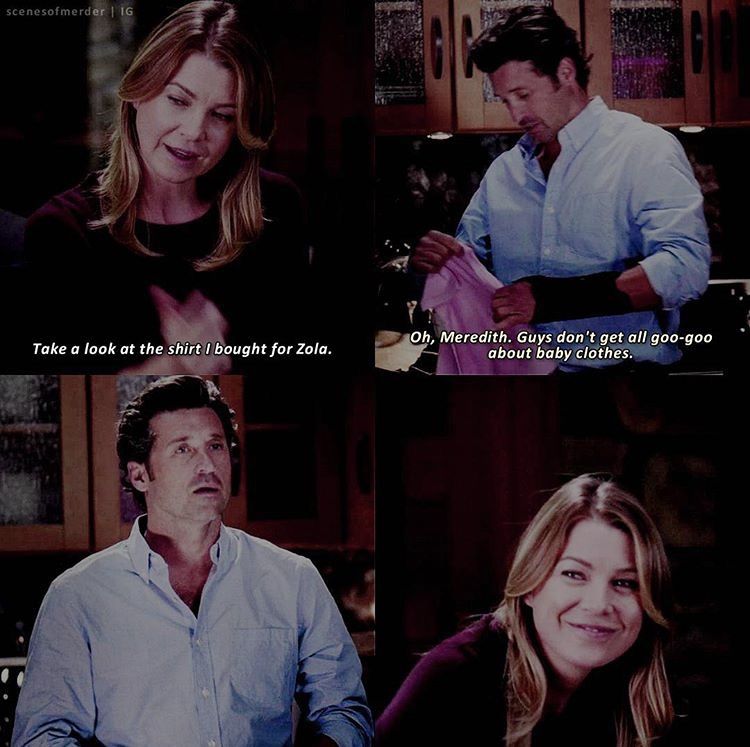 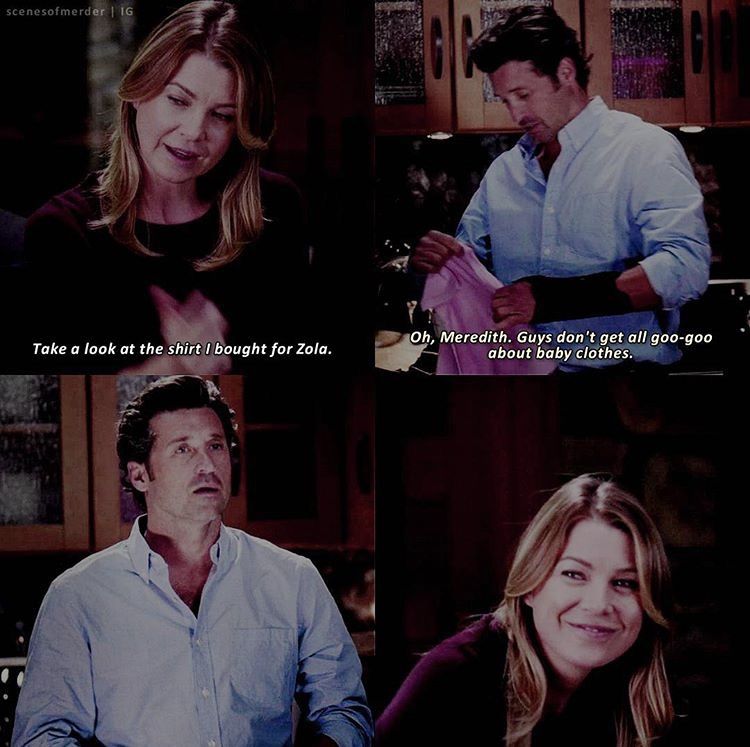 https://www.youtube.com/watch?v=y4Q8xl3NX_s
20) What did Meredith and Cristina do when they have a resolution to make or when they are very stressed?
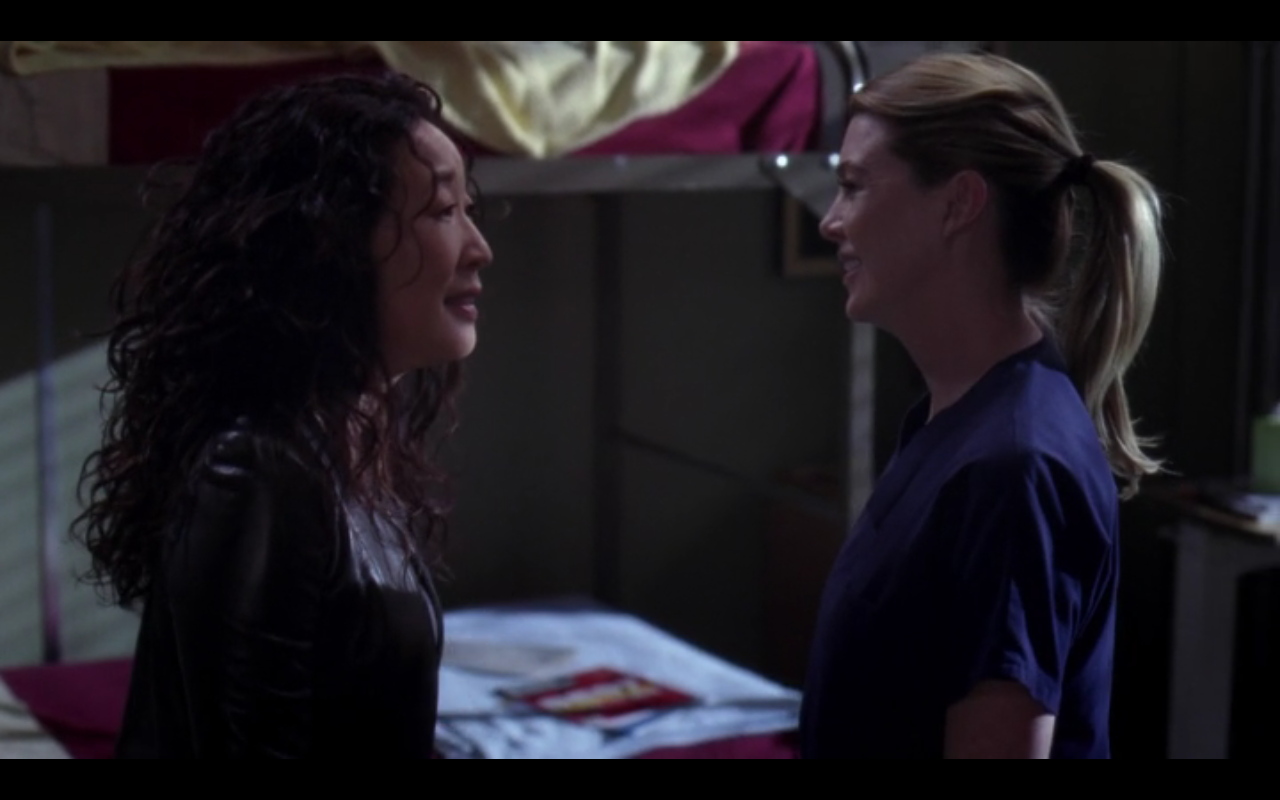 https://www.youtube.com/watch?v=thXbmttIxbo
Atividade:
Responda em trio ou em duplas.
Escolha 5 vídeos e assista os vídeos.
Identifique 2 frases no passado que você ouvir ou veja as cenas e forme frases no passado – Caso precise faça cenas de outras partes do filme;
Transcreva as frases destacando o verbo no passado e escreva se é regular ou irregular o verbo;
Traduza as frases para o português;
Escolha 5 e faça as formas que faltam desta frase (interrogativa e negativa). 
Envie suas respostas até 10/11 (você será perguntado no momento síncrono pelo menos um exemplo destas frases e sobre o gabarito das respostas das perguntas.